Fact Sheet - Health Management
1
2
3
4
Own representation “based on”:
Possible for all images.


Prerequisite:
other graphic representation + 
changed terms/ descriptions/ translations + 
intellectual contribution
Obtaining the rights via Interfoto
The permission for use is obtained and documented via Interfoto. 
Prerequisite:
15 requests per script. 
Requests that extend beyond this limit are obtained independently by the authors using our template and documented by the editors.
Public domain use
The use of an image is clearly in the public domain and this is documented (Word document).

Prerequisite:
The source is not from a database that we are not allowed to use.
Databases

Possible for all images.



Databases:
Getty Images
Thieme anatomy database
Google Maps
Statista
Fact Sheet – AI & Data Science
1
2
3
4
Own representation “based on”:
Possible for all images.


Prerequisite:
other graphic representation + 
changed terms/ descriptions/ translations + 
intellectual output
Obtaining the rights via Interfoto
The permission for use is obtained and documented via Interfoto. 
Prerequisite:
15 requests per script. 
Requests that go far beyond this are obtained independently by the authors using our template and documented by the editors.
Public domain use
The use of an image is clearly in the public domain and is documented (Word document).

Prerequisite:
The source is not from a database that we are not permitted to use.
Databases

Possible for all images.



Databases:
Getty Images
Thieme anatomy database
Google Maps
Statista
Fact Sheet – IT & Technology
1
2
3
4
Own representation “based on”:
Possible for all images.


Prerequisite:
other graphic representation + 
changed terms/ descriptions/ translations + 
intellectual output
Obtaining the rights via Interfoto
The permission for use is obtained and documented via Interfoto. 
Prerequisite:
15 requests per script. 
Requests that go far beyond this are obtained independently by the authors using our template and documented by the editors.
Public domain use
The use of an image is clearly in the public domain, which is documented (Word document).

Prerequisite:
The source is not from a database that we are not allowed to use.
Databases

Possible for all images.



Databases:
Getty Images
Thieme anatomy database
Google Maps
Statista
Fact Sheet – Engineering
1
2
3
4
Own representation “based on”:
Possible for all images.


Prerequisite:
other graphic representation + 
changed terms/ descriptions/ translations + 
intellectual output
Obtaining the rights via Interfoto
The permission for use is obtained and documented via Interfoto. 
Prerequisite:
15 requests per script. 
Requests that go far beyond this are obtained independently by the authors using our template and documented by the editors.
Public domain use
The use of an image is clearly in the public domain, which is documented (Word document).

Prerequisite:
The source is not from a database that we are not allowed to use.
Databases

Possible for all images.



Databases:
Getty Images
Thieme anatomy database
Google Maps
Statista
Fact Sheet – Architecture
1
2
3
4
Own representation “based on”:
Possible for all images.


Prerequisite:
other graphic representation + 
changed terms/ descriptions/ translations + 
intellectual output
Obtaining the rights via Interfoto
The permission for use is obtained and documented via Interfoto. 
Prerequisite:
70 requests per script. 
Requests that go far beyond this are obtained independently by the authors using our template and documented by the editors.
Public domain use
The use of an image is clearly in the public domain, which is documented (Word document).

Prerequisite:
The source is not from a database that we are not allowed to use.
Databases

Possible for all images.



Databases:
Getty Images
Thieme anatomy database
Google Maps
Statista
Fact Sheet – Design
1
2
3
4
Own representation “based on”:
Possible for all images.


Prerequisite:
other graphic representation + 
changed terms/ descriptions/ translations + 
intellectual output
Obtaining the rights via Interfoto
The permission for use is obtained and documented via Interfoto. 
Prerequisite:
70 requests per script. 
Requests that go far beyond this are obtained independently by the authors using our template and documented by the editors.
Public domain use
The use of an image is clearly in the public domain, which is documented (Word document).

Prerequisite:
The source is not from a database that we are not allowed to use.
Databases

Possible for all images.



Databases:
Getty Images
Thieme anatomy database
Google Maps
Statista
Fact Sheet – Education
1
2
3
4
Own representation “based on”:
Possible for all images.


Prerequisite:
other graphic representation + 
changed terms/ descriptions/ translations + 
intellectual output
Obtaining the rights via Interfoto
The permission for use is obtained and documented via Interfoto. 
Prerequisite:
15 requests per script. 
Requests that go far beyond this are obtained independently by the authors using our template and documented by the editors.
Public domain use
The use of an image is clearly in the public domain, which is documented (Word document).

Prerequisite:
The source is not from a database that we are not allowed to use.
Databases

Possible for all images.



Databases:
Getty Images
Thieme anatomy database
Google Maps
Statista
Fact Sheet – Social Work
1
2
3
4
Own representation “based on”:
Possible for all images.


Prerequisite:
other graphic representation + 
changed terms/ descriptions/ translations + 
intellectual output
Obtaining the rights via Interfoto
The permission for use is obtained and documented via Interfoto. 
Prerequisite:
15 requests per script. 
Requests that go far beyond this are obtained independently by the authors using our template and documented by the editors.
Public domain use
The use of an image is clearly in the public domain, which is documented (Word document).

Prerequisite:
The source is not from a database that we are not allowed to use.
Databases

Possible for all images.



Databases:
Getty Images
Thieme anatomy database
Google Maps
Statista
Fact Sheet – Psychology & Medschool
1
2
3
4
Own representation “based on”:
Possible for all images.


Prerequisite:
other graphic representation + 
changed terms/ descriptions/ translations + 
intellectual output
Obtaining the rights via Interfoto
The permission for use is obtained and documented via Interfoto. 
Prerequisite:
15 requests per script. 
Requests that go far beyond this are obtained independently by the authors using our template and documented by the editors.
Public domain use
The use of an image is clearly in the public domain, which is documented (Word document).

Prerequisite:
The source is not from a database that we are not allowed to use.
Databases

Possible for all images.



Databases:
Getty Images
Thieme anatomy database
Google Maps
Statista
Fact Sheet – Therapy Sciences
1
2
3
4
Own representation “based on”:
Possible for all images.


Prerequisite:
other graphic representation + 
changed terms/ descriptions/ translations + 
intellectual output
Obtaining the rights via Interfoto
The permission for use is obtained and documented via Interfoto. 
Prerequisite:
15 requests per script. 
Requests that go far beyond this are obtained independently by the authors using our template and documented by the editors.
Public domain use
The use of an image is clearly in the public domain, which is documented (Word document).

Prerequisite:
The source is not from a database that we are not allowed to use.
Databases

Possible for all images.



Databases:
Getty Images
Thieme anatomy database
Google Maps
Statista
Fact Sheet – Law & PM
1
2
3
4
Own representation “based on”:
Possible for all images.


Prerequisite:
other graphic representation + 
changed terms/ descriptions/ translations + 
intellectual output
Obtaining the rights via Interfoto
The permission for use is obtained and documented via Interfoto. 
Prerequisite:
25 requests per script. 
Requests that go far beyond this are obtained independently by the authors using our template and documented by the editors.
Public domain use
The use of an image is clearly in the public domain, which is documented (Word document).

Prerequisite:
The source is not from a database that we are not allowed to use.
Databases

Possible for all images.



Databases:
Getty Images
Thieme anatomy database
Google Maps
Statista
Fact Sheet – BWL & Innovation
1
2
3
4
Own representation “based on”:
Possible for all images.


Prerequisite:
other graphic representation + 
changed terms/ descriptions/ translations + 
intellectual output
Obtaining the rights via Interfoto
The permission for use is obtained and documented via Interfoto. 
Prerequisite:
25 requests per script. 
Requests that go far beyond this are obtained independently by the authors using our template and documented by the editors.
Public domain use
The use of an image is clearly in the public domain, which is documented (Word document).

Prerequisite:
The source is not from a database that we are not allowed to use.
Databases

Possible for all images.



Databases:
Getty Images
Thieme anatomy database
Google Maps
Statista
Fact Sheet – MMN
1
2
3
4
Own representation “based on”:
Possible for all images.


Prerequisite:
other graphic representation + 
changed terms/ descriptions/ translations + 
intellectual output
Obtaining the rights via Interfoto
The permission for use is obtained and documented via Interfoto. 
Prerequisite:
25 requests per script. 
Requests that go far beyond this are obtained independently by the authors using our template and documented by the editors.
Public domain use
The use of an image is clearly in the public domain, which is documented (Word document).

Prerequisite:
The source is not from a database that we are not allowed to use.
Databases

Possible for all images.



Databases:
Getty Images
Thieme anatomy database
Google Maps
Statista
Fact Sheet – Personnel & Management
1
2
3
4
Own representation “based on”:
Possible for all images.


Prerequisite:
other graphic representation + 
changed terms/ descriptions/ translations + 
intellectual output
Obtaining the rights via Interfoto
The permission for use is obtained and documented via Interfoto. 
Prerequisite:
25 requests per script. 
Requests that go far beyond this are obtained independently by the authors using our template and documented by the editors.
Public domain use
The use of an image is clearly in the public domain, which is documented (Word document).

Prerequisite:
The source is not from a database that we are not allowed to use.
Databases

Possible for all images.



Databases:
Getty Images
Thieme anatomy database
Google Maps
Statista
Fact Sheet – Finance & Controlling
1
2
3
4
Own representation “based on”:
Possible for all images.


Prerequisite:
other graphic representation + 
changed terms/ descriptions/ translations + 
intellectual output
Obtaining the rights via Interfoto
The permission for use is obtained and documented via Interfoto. 
Prerequisite:
25 requests per script. 
Requests that go far beyond this are obtained independently by the authors using our template and documented by the editors.
Public domain use
The use of an image is clearly in the public domain, which is documented (Word document).

Prerequisite:
The source is not from a database that we are not allowed to use.
Databases

Possible for all images.



Databases:
Getty Images
Thieme anatomy database
Google Maps
Statista
IU International University
USAGE RIGHTS PROCEDURE
INFORMATION FROM CFE DESIGN
0
Principals
Variant 1) Own representation “based on”
1
Variant 2) Obtaining the rights
2
Variant 3) Public domain use
3
Variant 4) Our databases
4
PRINCIPALS
The usage rights must be clarified for all images in scripts and readers.

In the case of images, we do not exercise a right to quote, but obtain the usage rights for each illustration in writing.

This does not apply to public domain motifs or depictions “in imitation of.” 

Mix & Match: Images from old scripts can used if the editorial office has determined that the rights of use are on our SharePoint. 
Otherwise, these must also be requested if it is not an own representation.
Variant 1: OWN REPRESENTATION
“BASED ON”
Own representation “based on”
An image is changed in such a way that an intellectual contribution is recognizable. 
To this end, it must: 
contain other terms, information, or examples
	Alternatively, it may be a translation

AND: The graphic representation must differ from the original! The greater the deviation, the better.
1. EXAMPLE 1
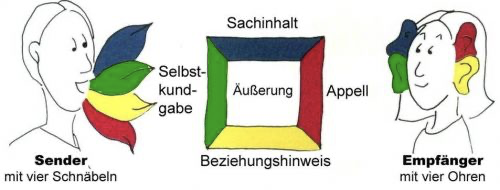 Original
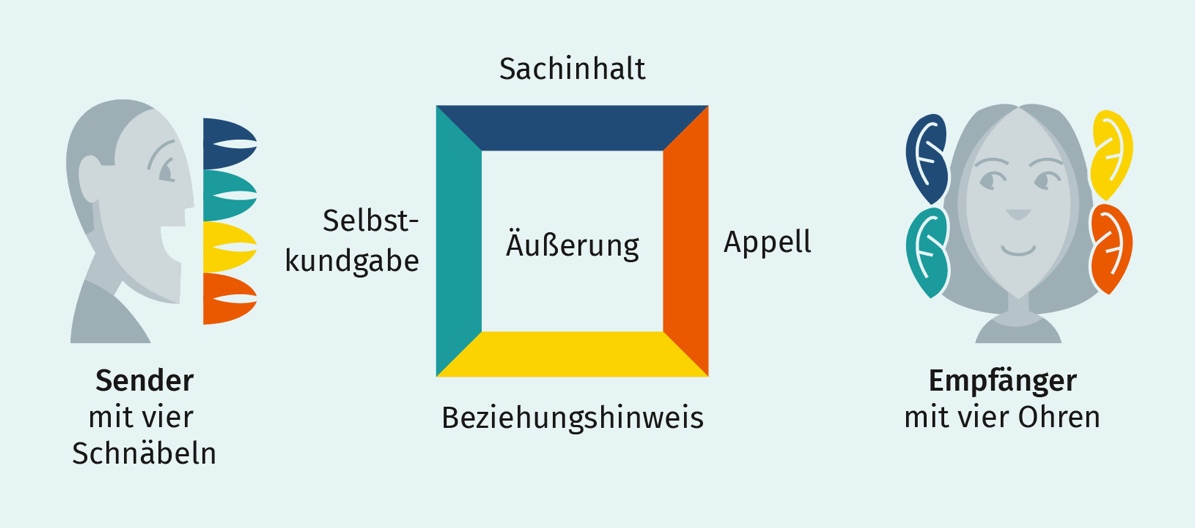 Bad implementation:
nearly identical graphic design
same terms and descriptions
[Speaker Notes: Example 1
	Subject content
Sender	Self-expression
with four beaks	Statement

	Relationship references

Original

X

Poor 
implementation:
Nearly identical graphic design
Same terms and descriptions]
1. EXAMPLE 2
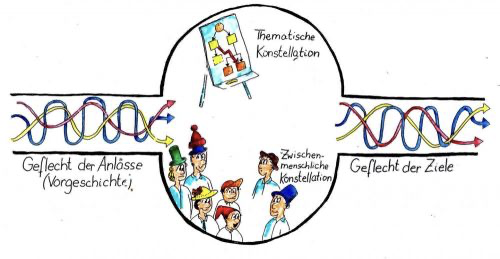 Original
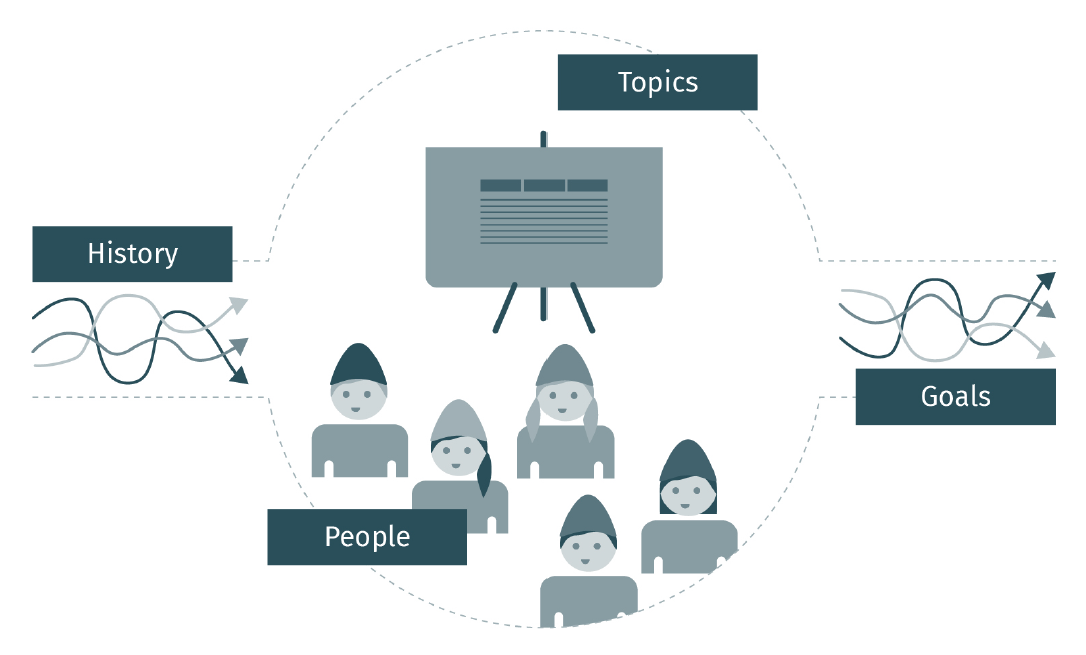 Good implementation:
different graphic implementation
different terms
[Speaker Notes: Example 2

	Thematic constellation
Network of events			Network of targets
(prehistory)	Interpersonal constellation

Original

Good implementation:
Different graphic design
Different terms]
1. Procedure
The authors present the original graphic to the editors, together with instructions explaining as precisely as possible how the graphic is to be changed. The media design team creates the new graphics on this basis. 

The authors/editors note in the graphic submission to media design that the graphic is to be changed as much as possible and give media design free rein to implement the instructions.
Variant 2: OBTAINING THE RIGHTS
VIA INTERFOTO
Obtaining the rights via Interfoto
Rights of use are requested via Interfoto. 

For this purpose, the authors create a graphic template for the editorial office, which contains the illustrations and the long sources. Several images can be  included in one template. Each image is considered one request.

If there are several requests, they should be submitted individually upon completion (during the writing process) if possible, in order to have as much time as possible for clarification. 

For scripts from spaceship XYZ, a maximum of X requests per script should be made to Interfoto.
The number may be slightly exceeded in the event of a justified need.

If additional requests are necessary, the authors can also make their own requests for usage rights to the original authors using the IU template. For this purpose, the document must be completed and signed by the author. This version will be stored on the SharePoint by the editorial office. No additional budget is available for obtaining  usage rights on your own.
Obtaining the rights via Interfoto
There is a  budget of 25 euros available to be paid to the author for each image requested through Interfoto. 

If there are images for which no budget should be spent, this additional budget can be used for other images (if, for example, these other images are more important).

Example: Image A absolutely must be in the script, while images B, C and D are optional. In the request to Interfoto, it can thus be noted that image A has an additional budget of 100 euros, as no additional funds are to be spent for images B, C and D.
Variant 3: PUBLIC DOMAIN USE
Public domain use
The following license types may be used if the images do not originate from any image database:
This license allows others to distribute, remix, adapt, and build upon your work, even for commercial purposes, on condition they credit you for the original creation.
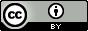 This license allows others to remix, adapt, and build upon your work even for commercial purposes, on condition they credit you and license their new creations under the identical terms.
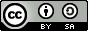 This license lets others reuse the work for any purpose, including commercial; however, the work cannot be shared with others in an adapted form, and they must credit you for the original creation.
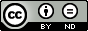 It should be noted here that the media design team may only use the screenshot and the image cannot be changed under any circumstances.
https://creativecommons.org/licenses/?lang=de
Public domain use
The following license types may not be used
This license allows others to remix, adapt, and build upon your work non-commercially, and although their new works must also acknowledge you and be for non-commercial purposes, they need not license their derivative works on the same terms.
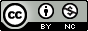 This license allows others to remix, adapt, and build upon your work non-commercially, on condition that they credit you and license their new creations under the identical terms.
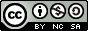 This license allows others to remix, adapt, and build upon your work for non-commercial purposes, on condition that they credit you and license their new creations under the identical terms.
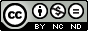 These versions cannot be used because all scripts and readers are used for upskilling purposes, which is why they are classified as commercial.
https://creativecommons.org/licenses/?lang=de
Variant 4: DATABASES
Our databases
The rights of use do not need to be requested for the following databases:
Getty Images
Thieme Anatomy Database
Google Maps
Statista

Other databases are not authorized.
Getty Images
Images from Getty Images can basically be incorporated into the scripts. 
However, since the IU has limited access to this platform, not all images are included in our license. 

If the graphic template is given to media design, media design will check if the image is included in our license. 

You are welcome to note on the graphic template what steps should be taken if the image is not included in Getty Images:
A) You may note that you would like alternative suggestions. The media design will then find an alternative for you.
B) You may note that you do not want an alternative and remove the image from the script following notice that the image is unavailable.
Thieme Anatomy & Google Maps
Images from the Thieme Anatomy Database can be used without restriction.

Images from Google Maps can also be used without restriction.
Statista
Statista data and images can be accessed only via MyCampus access. 
Data and images that are not accessible via our license cannot be used.

Please make sure that the link to the image is included in the graphic template (marked red on the right).
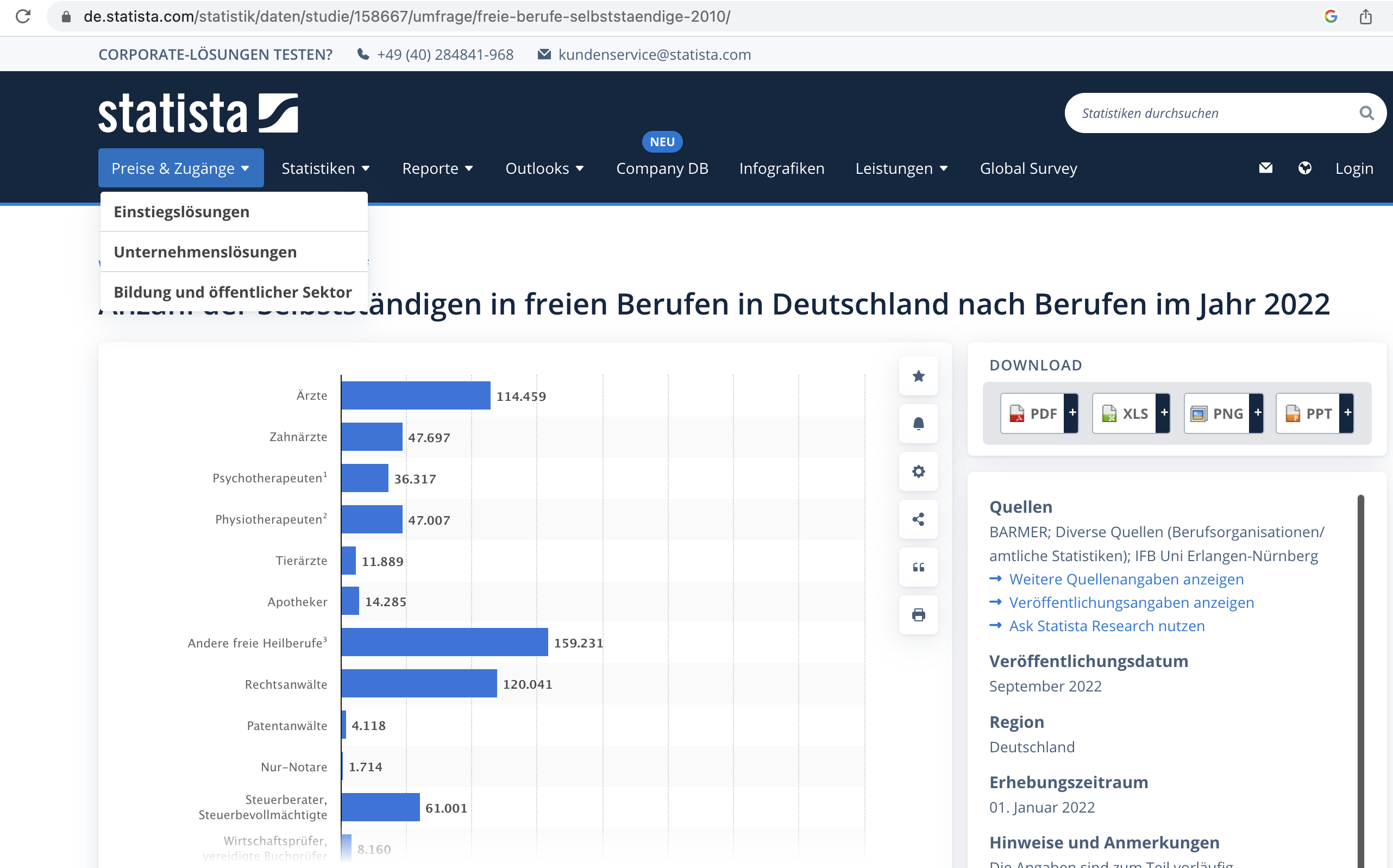 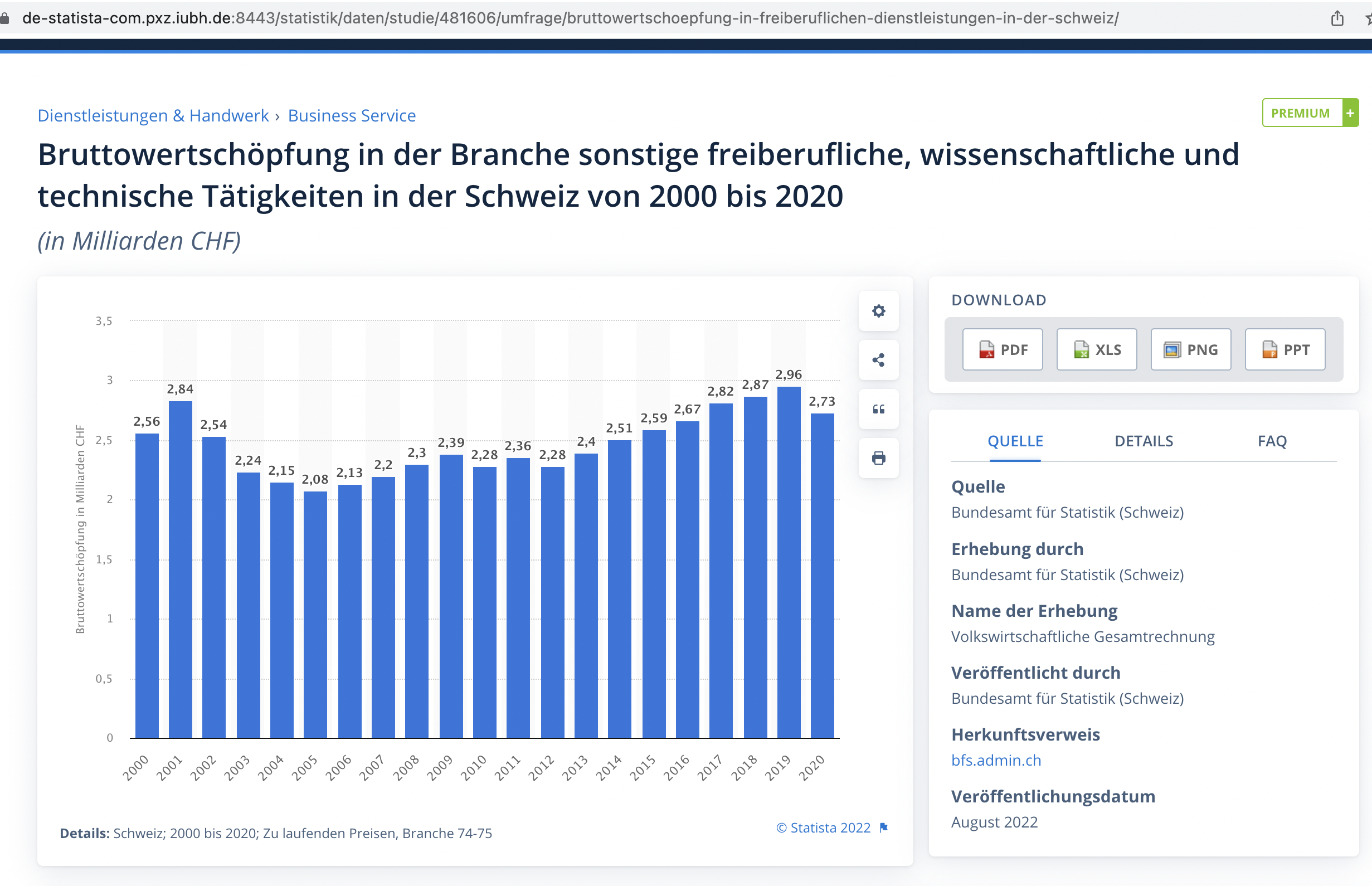 Source: https://de-statista-com.pxz.iubh.de:8443/statistik/daten/studie/481606/umfrage/bruttowertschoepfung-in-freiberuflichen-dienstleistungen-in-der-schweiz/
Source: https://de.statista.com/statistik/daten/studie/158667/umfrage/freie-berufe-selbststaendige-2010/
Do not use other databases
Other databases, like Pixabay, Istock, Wikipedia, Wikimedia, and others, are not permitted for script and reader production. 
Background: These databases are not managed properly by the creators and sometimes contain illegally acquired images, for which the page operators regularly receive warnings. 
As a result, sometimes images are suddenly no longer accessible. 

Please do not use any other databases except those designated in this presentation.